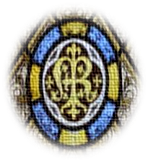 Year 6 Topic 5 Eucharist 
Eucharist enables people to live in communion
Big Questions
Why are we happiest when we are united?
Learn and Grow Together in Christ
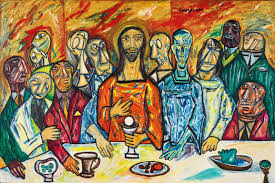 What I should know already 
The Eucharist keeps the memory of Jesus’ sacrifice alive and present in a special way
Key Scripture
Romans 12:4-5
For as in one body we have many members, and not all members have the same function, so we, who are many, are one body in Christ, and individually we are members one of another.
Jesus’ prayer for unity in John’s Gospel.
Sticky Knowledge
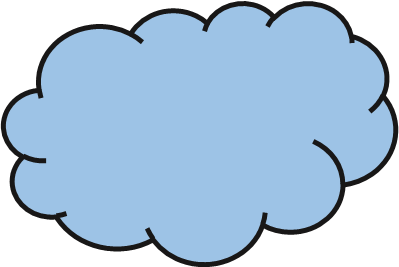 Paul’s letter explaining how we are all different, but one in Jesus Christ.
Eucharist challenges Christians to live in communion.
Communion is a sign of being at one.
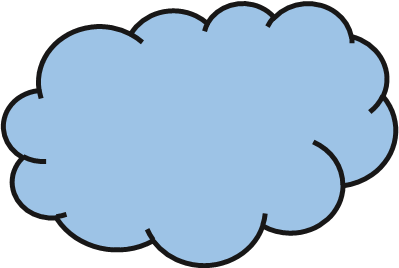 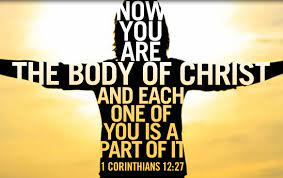 In Holy Communion we become one with Christ and one another.
The Communion Rite, the Our Father and its meaning.
The prayer for peace and unity within the Communion Rite.